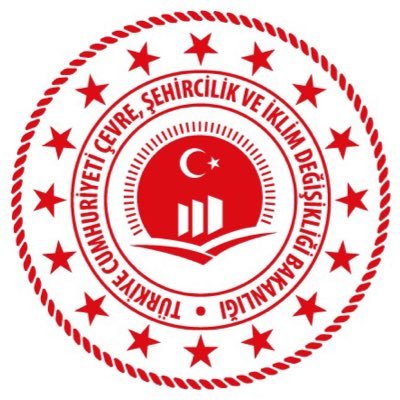 T.C. ÇEVRE, ŞEHİRCİLİK VE  İKLİM DEĞİŞİKLİĞİ BAKANLIĞI ÇED, İZİN VE DENETİM GENEL MÜDÜRLÜĞÜLaboratuvar, Ölçüm ve İzleme Dairesi Başkanlığı
POLİSİKLİK AROMATİK HİDROKARBONLAR (PAH) ÖRNEKLENMESİ
POLİKLORLU DİBENZO DİOKSİN VE FURANLAR (PCDD/PCDF) ÖRNEKLENMESİ
Mustafa ALTUNDAĞ
Kimya Mühendisi
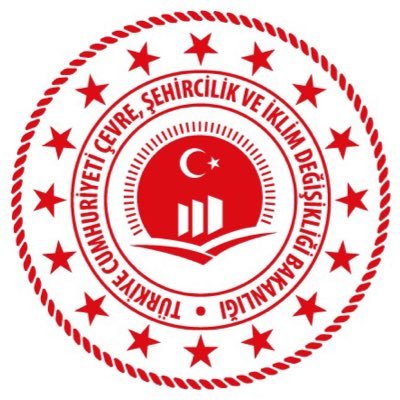 PAH ÖRNEKLEME
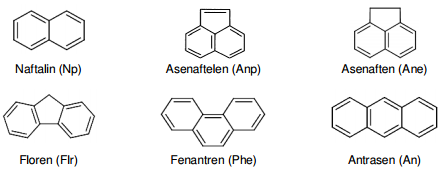 Polisiklik aromatik hidrokarbonlar iki ya da daha fazla benzen halkasına sahip hidrofobik karakterli organik bileşiklerdir.
PAH’lar doğal ya da insan kaynaklı olarak organik bileşiklerin eksik yanması sonucu oluşurlar. 
Endüstriyel kaynaklar;
çöp yakma, 
çimento fabrikaları, 
petrol rafinerileri, 
kok ve asfalt üretimi, 
alüminyum, demir çelik üretimi
Havada partiküllere tutunmuş veya buhar fazda bulunan bu bileşikler rüzgâr ile çok uzun mesafelere taşınabilirler.
2
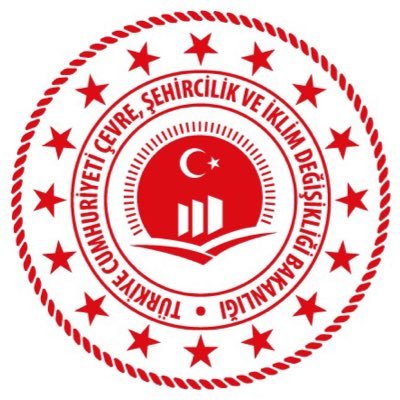 PAH ÖRNEKLEME
PAH Örnekleme ve Tayininde kullanılan metotlar:

ISO 11338-1: Sabit Kaynak Emisyonları: Gaz ve Parçacık Halindeki PAH’ların Belirlenmesi: Kısım 1: Örnekleme

ISO 11338-2: Sabit Kaynak Emisyonları: Gaz ve Parçacık Halindeki PAH’ların Belirlenmesi: Kısım 2: Örnek Hazırlama, Temizleme ve Belirlenmesi

EPA 8100 Metodu: Determine the concentration of certain polynuclear aromatic hydrocarbons (PAH)
3
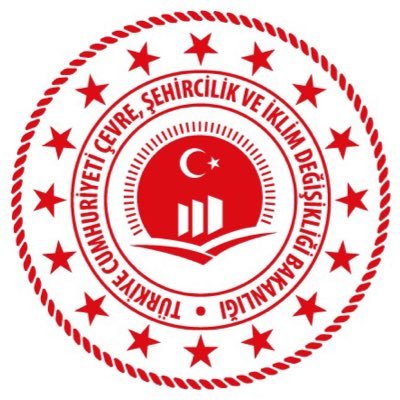 PAH ÖRNEKLEME
Örnekleme için ISO 11338-1 metodunda anlatılan 3 farklı yöntem vardır;
Metot A (seyreltme metodu)
Metot B (ısıtılmış filtre/kondenser/adsorber metodu) 
Metot C (soğutulmuş prob/adsorber metodu)
4
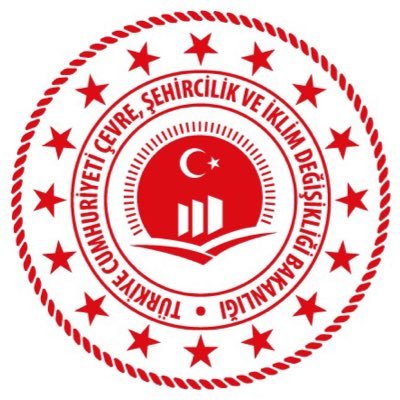 PAH ÖRNEKLEME
Örnekleme işlemi için izokinetik şartlarda temsil edici noktalar belirlenir TS ISO 9096 metodundaki gibi, izokinetik örnekleme yapılır.
Örnekleme işleminden önce tüm ekipmanlar aseton, diklorometan ya da metanol, ve daha sonra toluen ile çalkalanır. Bu işleme alternatif olarak ise, tüm parçaları metanole batırıp, 2 saat boyunca ultrasonik titreşime maruz bırakılır ve ardından da 2 saat boyunca 150ºC’de kurutulur.
Örneklemeden önce internal standart eklenir. (C-13 nitelikli PAH). Fluorene-d10, pyrene-d 10, ve benzo[k]fluorene-d12 iyi seçimdir, bunların saflığı %98 veya daha iyidir. Uygun standard çözeltisi genellikle 50 ng/μl konsantrasyonundadır.
Örnekleme sisteminin  gaz ile temas eden tüm parçaları cam, kuartz yada titanyum malzemeden yapılmış olmalıdır.
5
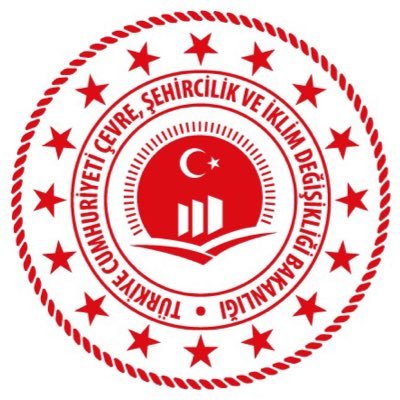 PAH ÖRNEKLEME
Her bir örnekleme işlemi öncesinde sızıntı (kaçak) testi gerçekleştirilir. Eğer bağlantı ekipmanları ground glass (adi cam) kullanılırsa, kenarları sızıntı olup olmadığının anlaşılması amacı ile biraz su ile ıslatılır. 
Absorbans olarak XAD-2 kullanılıyorsa Absorbansdan geçen gaz hızı en fazla 34 cm/s olmalıdır.
Absorbans olarak PU Köpük kullanılıyorsa Absorbansdan geçen gaz hızı n fazla 30 cm/s olmalıdır.
Gaz ile temas eden tüm parçalar yeniden kullanılacak ise önce aseton, diklorometan yada metanol çözeltisi ile sonrada bir toluen çözeltisi ile durulanmalıdır.
6
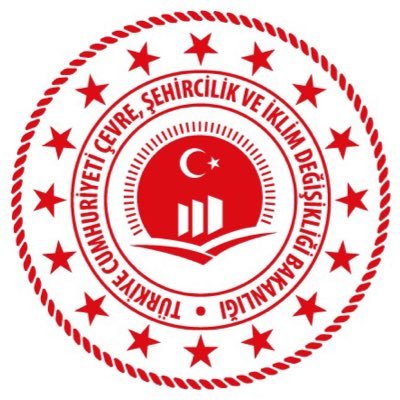 PAH ÖRNEKLEME
Metot A (Seyreltme Metodu):
Örnekleme izokinetik olarak, ısıtılmış prob kullanılarak yapılır. Ardından 40 oC altına soğutulur.
Örnekleme debisi 2 m3/h ile 8 m3/h aralığında olmalıdır. Analiz için 8 m3 ile 10 m3 arasında numune toplamak yeterli olacaktır.
Örnekleme sonrası filtre, absorbans ve durulama çözeltileri analiz edilir.
7
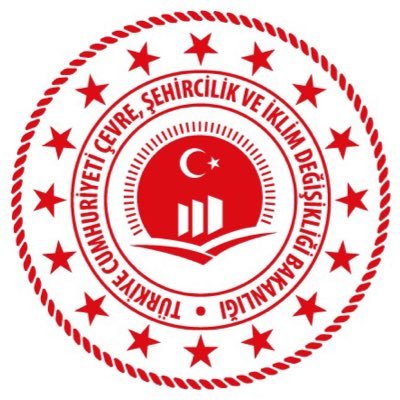 PAH ÖRNEKLEME
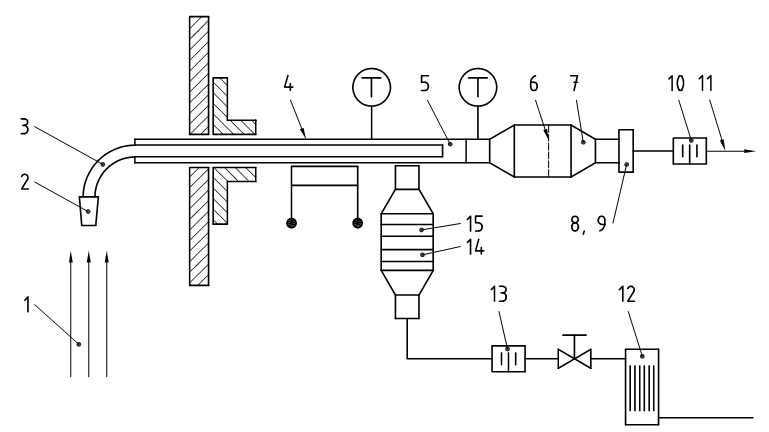 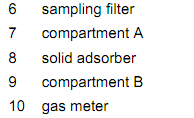 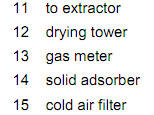 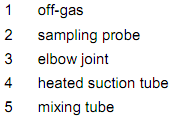 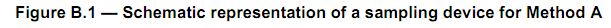 8
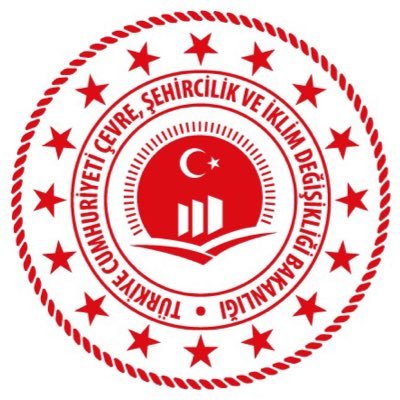 PAH ÖRNEKLEME
Metot B (ısıtılmış filtre/kondenser/adsorber metodu) 
Bacagazı izokinetik olarak ısıtılmış prob ile örneklenir.
Prob sıcaklığı çiğlenme noktasının üstünde ancak baca gazı sıcaklığından düşük olmalıdır.
Gaz 20 oC altına soğutulur. 
Numune debisi 1m3/h ile 6 m3/h arasında olmalıdır.
Örnekleme sonrası filtre, absorbans yada impinger çözeltisi ve durulama çözeltileri analiz edilir.
9
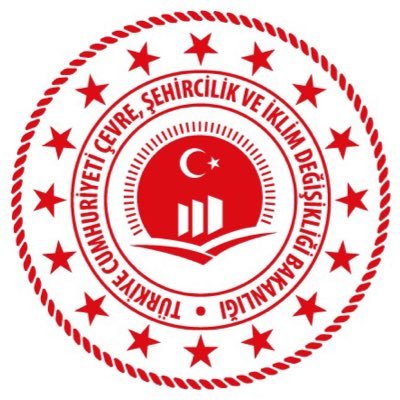 PAH ÖRNEKLEME
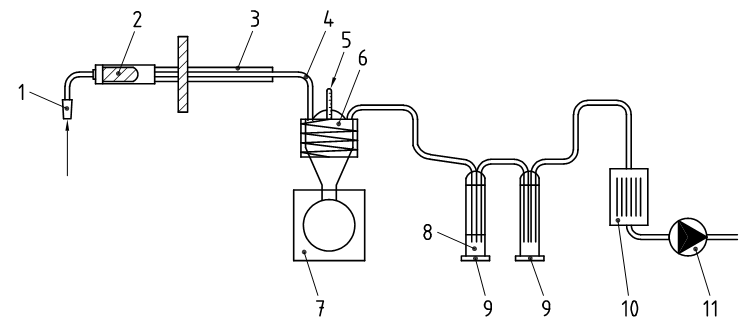 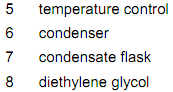 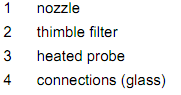 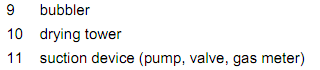 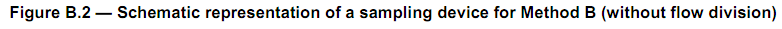 10
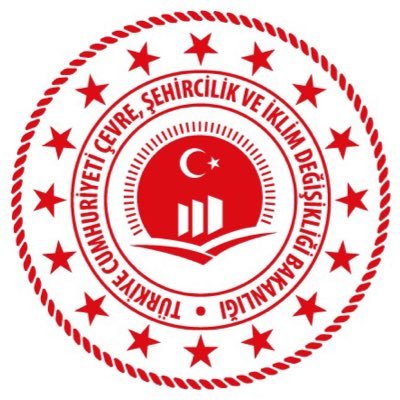 PAH ÖRNEKLEME
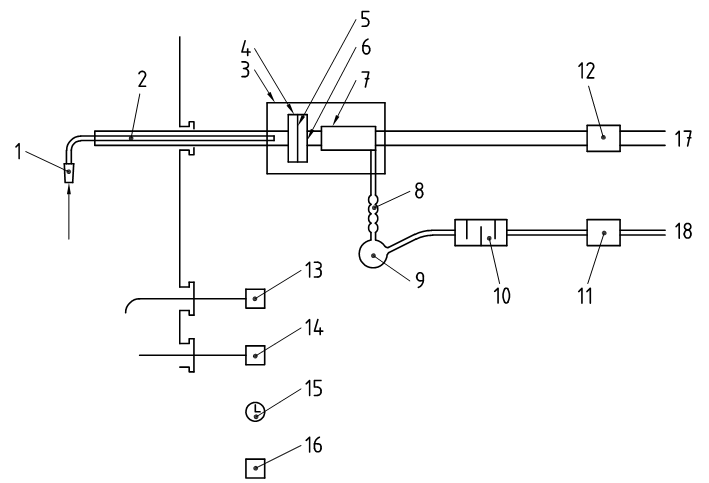 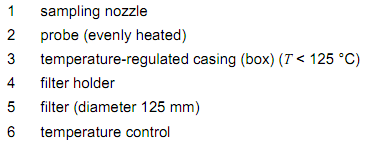 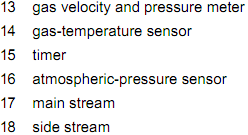 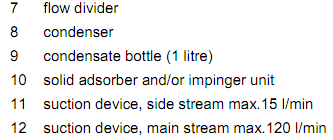 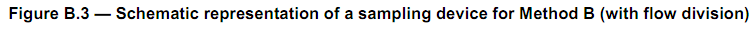 11
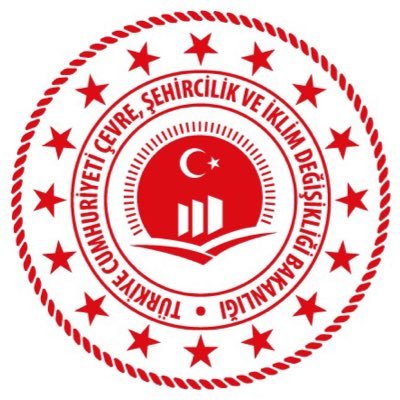 PAH ÖRNEKLEME
Metot C (Soğutulmuş Prob/Adsorber Metodu) 
Baca gazı su ile soğutulmuş bir probdan izokinetik olarak örneklenir.
Numune 40 oC altına soğutulur.
Numune debisi 0,5 m3/h ile 2 m3/h arasında olmalıdır.
Örnekleme sonrası kondensat ve duruluma çözeltisi filtre, absorbans ve eğer kullanılmış ise yedek absorbans analiz edilir.
12
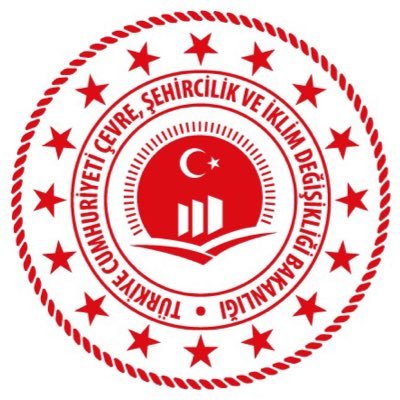 PAH ÖRNEKLEME
Her bir örnek alımından sonra prob temizlenmelidir. Probun çalkalandığı sular, diğer numunelere analiz için eklenmelidir.
Alınmış olan numuneler 1 hafta içerisinde, tercihen ise 24 saat içerisinde ekstrakte edilir. Numuneler koyu bir ortamda -7 ºC’de saklanmalıdır.
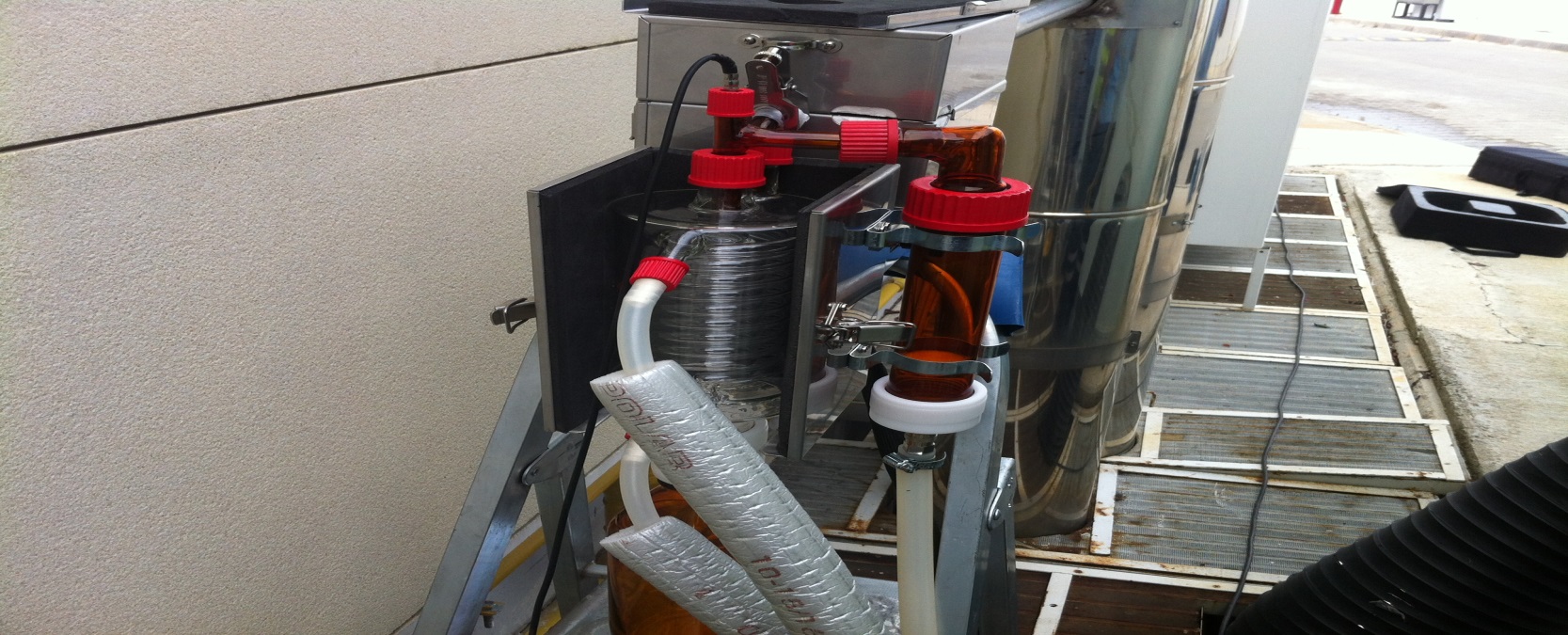 13
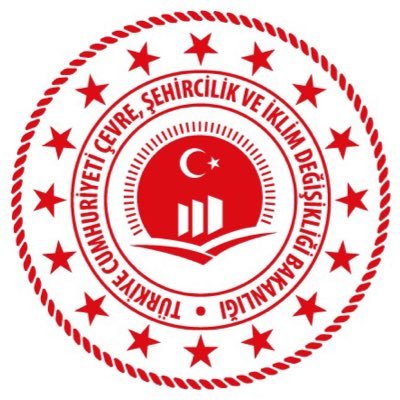 PAH ÖRNEKLEME
PAH Numunesinin Ekstraksiyonu ve Analizi ISO 11338-2 Metoduna göre yapılır.
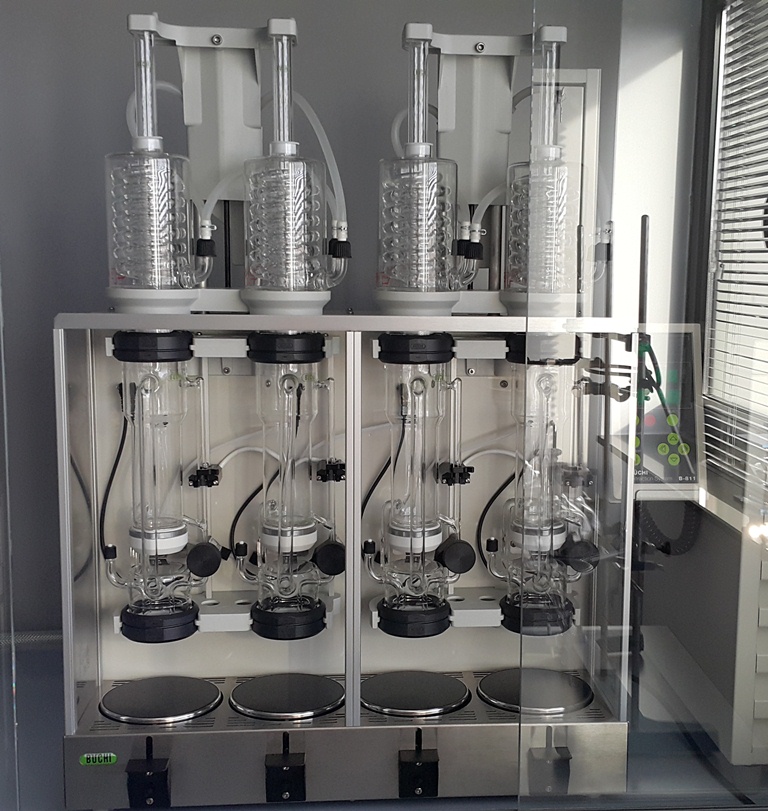 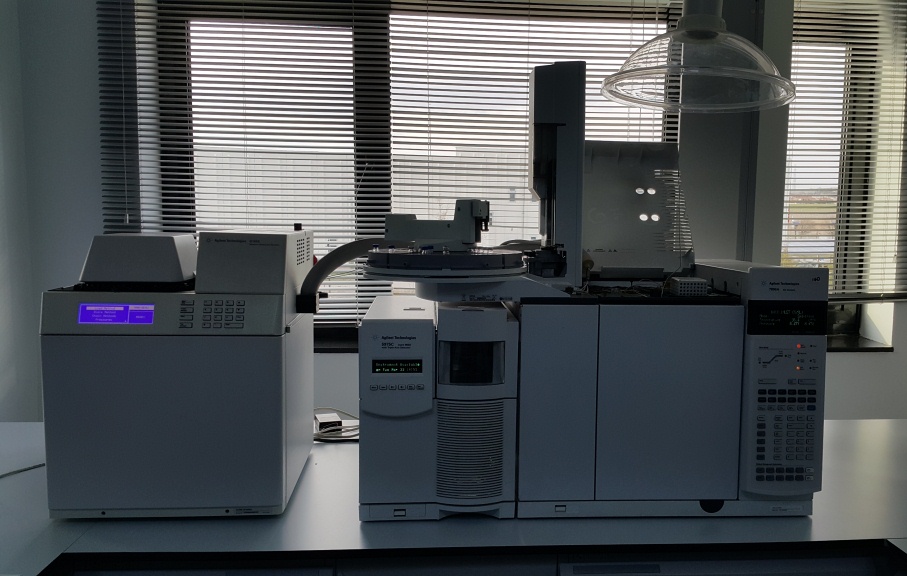 14
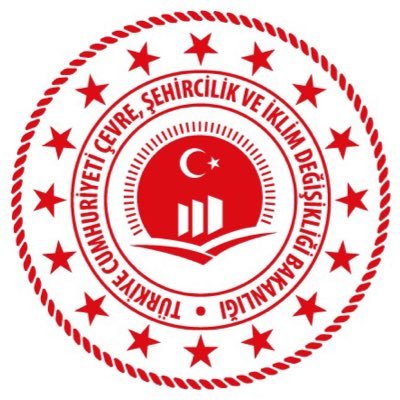 POLİKLORLU DİBENZO DİOKSİN VE FURANLAR (PCDD/PCDF) ÖRNEKLENMESİ
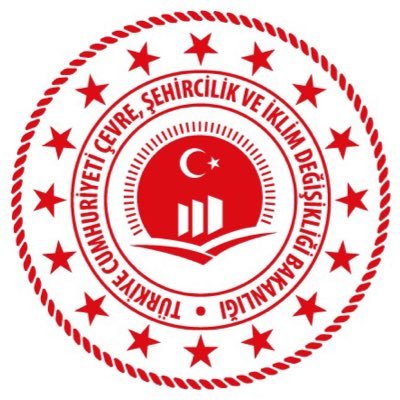 PCDD/DF ÖRNEKLEME
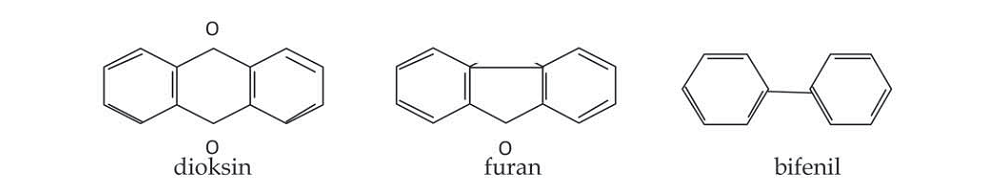 Dioksin ve furanlar ticari amaçla üretilen bileşikler değildirler ve bilinen kullanım alanları da yoktur. Bunlar genellikle kimyasal ürünlerin üretiminde istenmeyen yan ürün olarak açığa çıkarlar. Dioksin ve furan kaynakları aşağıdaki gibidir 
 Atık yakılması 
 Demirli ve demirsiz metal üretimi 
 Elektrik üretimi ve ısınma 
 Mineral (kireç, çimento, seramik, cam ve asfalt karışımı) üretimi 
 Motorlu taşıtlar 
 Kontrolsüz yanma prosesleri 
 Kimyasalların ve tüketici gıdaların üretimi (kağıt, tekstil, deri ve kim. end.) 
 Düzenli depolama ve biriktirme (çamur arıtımı, kompostlama, atık yağların birikimi) 
 Sigara dumanı 
 Orman yangınları, volkanik patlama gibi doğa olayları 
 Hayvan yemleri
16
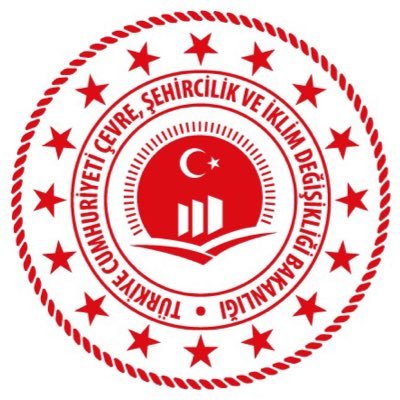 PCDD/DF ÖRNEKLEME
Poliklorlu dibenzodioksinler (PCDD) ve poliklorlu dibenzofuranlar (PCDF), klorlu aromatik eterlerin 2 grubudur. Bunlar, 210 çeşit olup 75’i PCDD ve 135’i PCDF dir.
Bu standard, PCDD/PCDF'lerden numune almayı kapsar ve ölçme işlemlerinin bütünleyici bir  parçasını teşkil eder. 
Bu standard, nokta kaynak emisyonlarında yaklaşık, 0,1 ng I-TEQ/m3 derişimleri ölçmek için geliştirilmiştir. 
Sırasıyla; ekstraksiyon, temizleme ile yapı ve miktar tayini hakkındaki TS EN 1948-2 ve TS EN 1948-3 ile birlikte kullanılması, PCDD/PCDF'lerin tayini için gereklidir.
Kullanıcı 3 farklı metottan birini seçebilir. 
Filtre / Yoğuşturucu metodu  
Seyreltme Metodu 
Soğutmalı Sonda Metodu
17
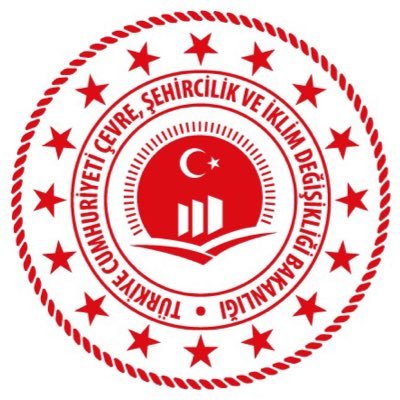 PCDD/DF ÖRNEKLEME
Prensip
Gaz numunesi, bacadan izokinetik olarak alınır. Parçacıklarda ve gaz fazında adsorblanan PCDD/PCDF ler numune alma hattında toplanır. 
Toplama kısmı filtre, destilat balonu ve seçilen sisteme uygun katı veya sıvı adsorbent olabilir. 
Aşağıdaki üç numune alma sistemlerinden biri seçilir. 
filtre-yoğunlaştırıcı metodu 
seyreltme metodu 
soğuk sonda metodu
Ana toplama parçalarına, numune alma işleminden önce numunenin türevlerinin geri kazanma hızının tayini için, ¹³C12 etiketli PCDD/PCDF ilave edilir. 
Numune gaz, numune alma sistemine özgü sıcaklığa getirilir ve gaz veya parçacıklar halindeki PCDD/PCDF  ler tutulur.
18
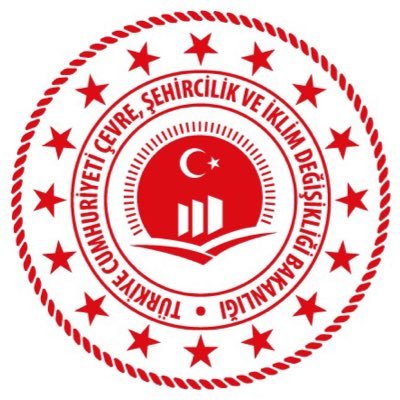 PCDD/DF ÖRNEKLEME
Prensip
Kullanılacak 13C12 etiketli standardlar, Çizelge 1.de verilmiştir.





PeCDF ve HxCDF için 400 pg, HpCDF için 800 pg etiketli standard, 10 m3 numuneye eklenir (kurugaz) ve 0,1 ng I-TEQ/m3 derişime karşılık gelir. 
Numune alma standard çözeltisi, 100 μL olmalıdır. 
Numunede doğal PCDD/PCDF.lerin oldukça yüksek veya düşük derişimleri bekleniyorsa, 13C12 etiketli standardın eklenecek miktarları buna göre ayarlanır.
     1,2,3,7,8-Pentachlorodibenzofuran (PeCDF)
    1,2,3,7,8,9-Hexachlorodibenzofuran (HxCDF)
    1,2,3,4,7,8,9-Heptachlorodibenzofuran (HpCDF)
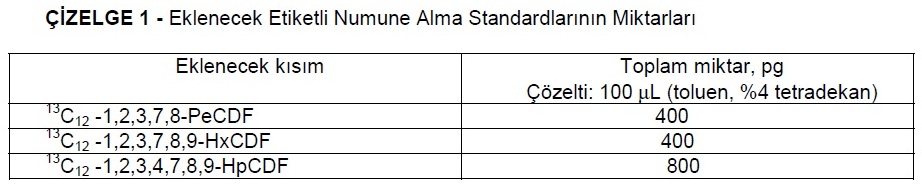 19
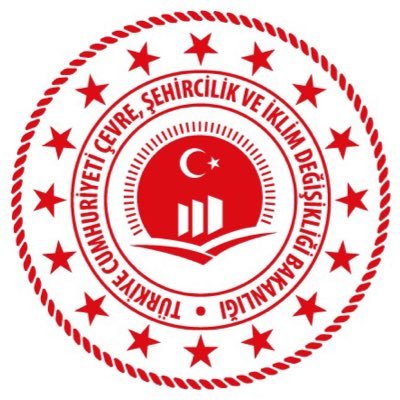 PCDD/DF ÖRNEKLEME
Numune Alma İşleminden Önce Numune Hattının Temizlenmesi
        Numune alma hattı, laboratuvarda gözle görünen bütün bulaşmalar, deterjan ve bunu takiben su ile yıkanarak temizlenir, iyonları giderilmiş su ile çalkalanır, kurutulur ve toluen ile çalkalanır. 
Sonda hariç cam malzeme, etüvde 400-450oC da bir kaç saat pişirilerek şartlandırılır.
20
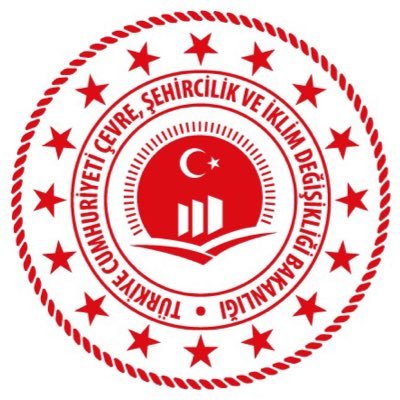 PCDD/DF ÖRNEKLEME
FİLTRE/YOĞUNLAŞTIRICI METODU
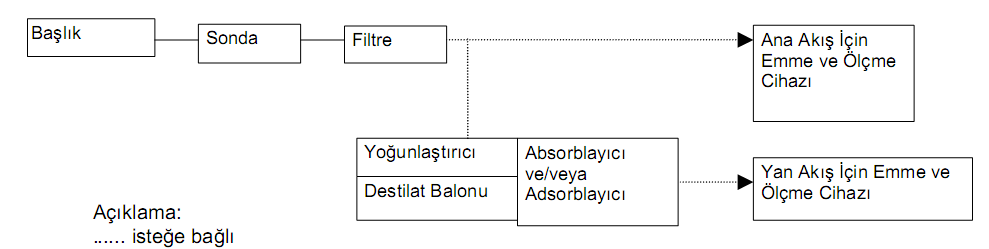 Filtre, bacada başlığın alt akımına veya baca dışında sondadan sonra yerleştirilir. 
Filtre tutucu ve prob sıcaklığı 125°C'nin altında çiğlenme noktasının ise en az 10 °C üzerinde olmalıdır.
Numune gaz, 20°C'nin altındaki sıcaklığa soğutulur. PCDD ve PCDF lerin, gaz ve aerosol kısımları impingerler ve/veya katı adsorbanlarda tutulur.
21
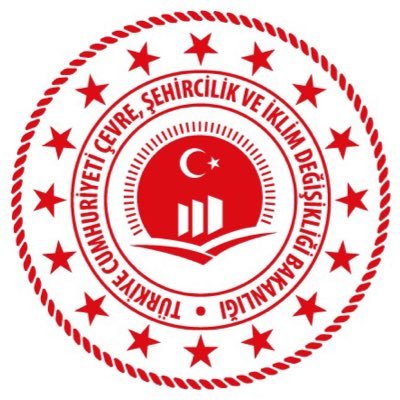 PCDD/DF ÖRNEKLEME
FİLTRE/YOĞUNLAŞTIRICI METODU
Filtre Yoğunlaştırıcı Metot ile yapılan örneklemede absorbans olarak impingerlarda dietilenglikol kullanılıyorsa yan akışa gerek yoktur.
Örnekleme XAD-2 ye yapılıyor ise sistemde yan akış kullanılmalıdır. XAD-2 reçineden geçecek gaz hızı 34 cm/s’yi geçmemelidir. 
Örneğin; 3 cm çapında bir XAD-2 şişesi kullanılıyor ise absorbans dan geçen akış hızının 34 cm/sn altında kalabilmesi için XAD-2 şişesinden geçecek debi en fazla 14,4 L/dk olabilir.
Bir diğer yolda XAD-2’nin yoğuşturucudan önce soğutmalı bir şişeye konduğu sistemdir buradada akış hızı 5 l/dk ile 25 l/dk arasında olmalıdır.
22
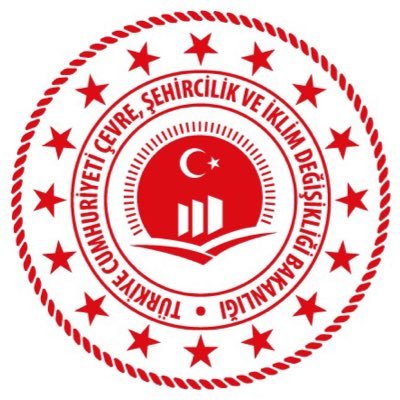 PCDD/DF ÖRNEKLEME
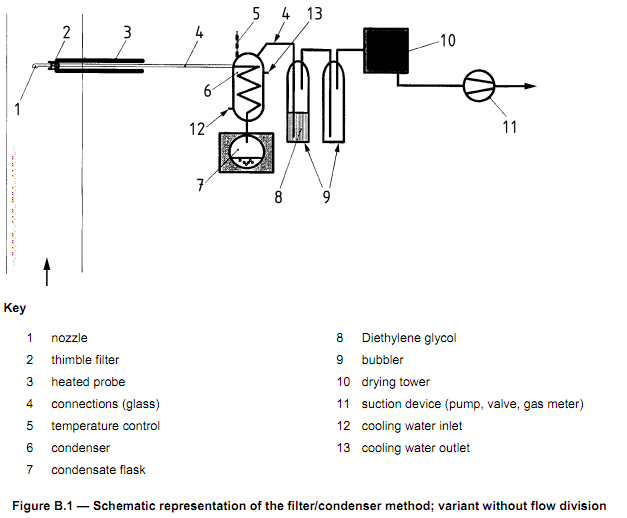 23
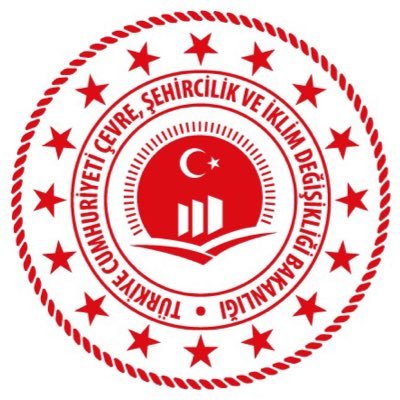 PCDD/DF ÖRNEKLEME
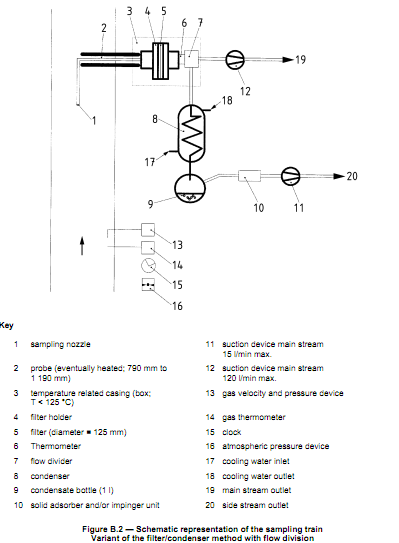 24
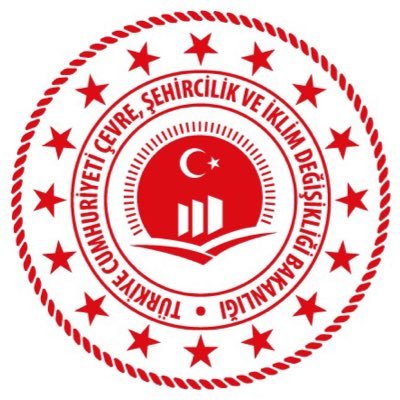 PCDD/DF ÖRNEKLEME
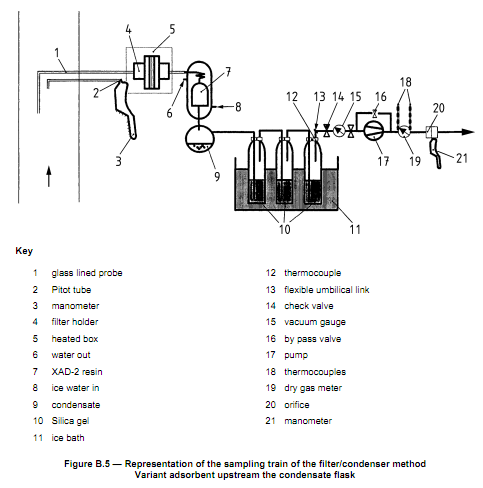 25
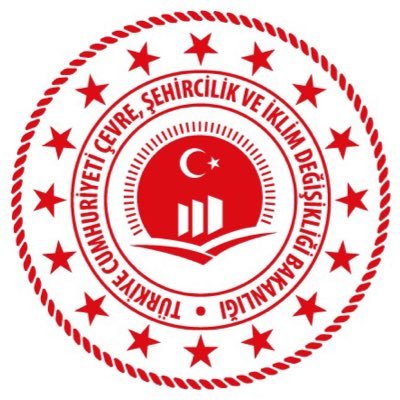 PCDD/DF ÖRNEKLEME
SEYRELTME METODU
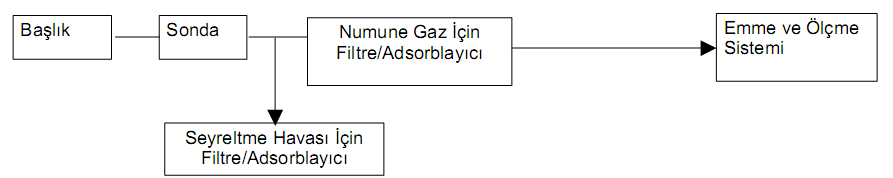 Numune gaz,  ısıtılmış sondada toplanır. 
Atık gaz, kurutulmuş, filtre edilmiş ve uygunsa, soğutulmuş hava kullanılarak karıştırma kanalında hızla 40°C'nin altına soğutulur.
Seyreltmede numune gazın sıcaklığının baca gazının çiğ noktası sıcaklığının altına düşmesinden kaçınılmalıdır.  
Seyreltmeden sonra atık gaz akımında bulunan PCDD/PCDF partiküllerinin toplanması için filtre kullanılır.
26
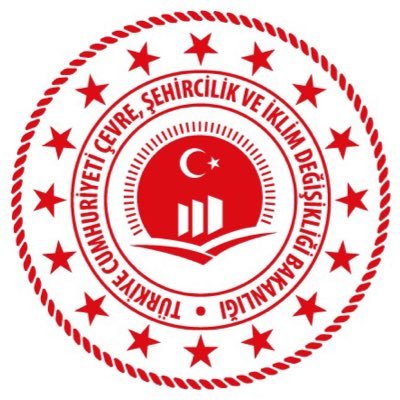 PCDD/DF ÖRNEKLEME
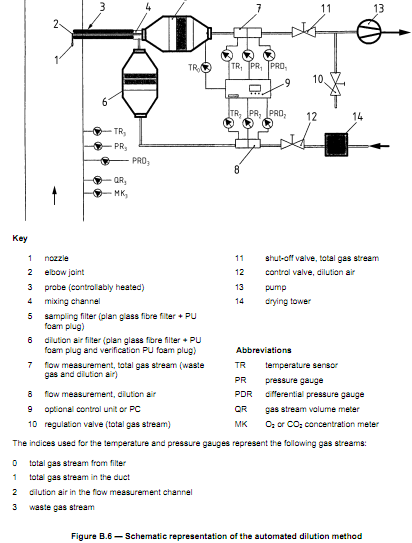 27
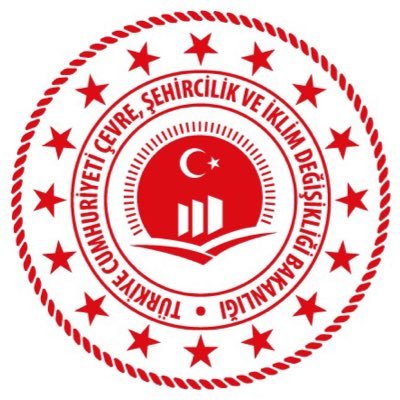 PCDD/DF ÖRNEKLEME
SOĞUK SONDA METODU
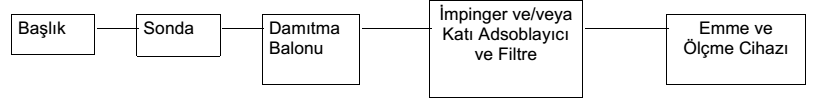 Numune gaz, nozul ve su ile soğutulan sondadan geçer. 
Numune gaz 20°C'un aşağısına soğutulur. 
Aşağı kısımda balon (impingerler)/gözenekli cam ve/veya katı adsorplayıcı üniteler, gaz PCDD/PCDF'leri toplamak için yerleştirilmiştir. 
En son impinger/gözenekli cam veya katı adsorplayıcıdan önce, küçük parçacıkları ayırmak ve aerosolleri parçalamak için filtre vardır.
28
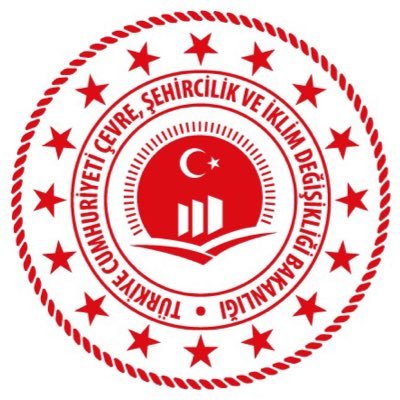 PCDD/DF ÖRNEKLEME
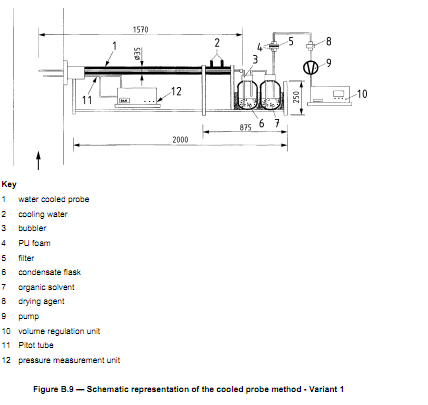 29
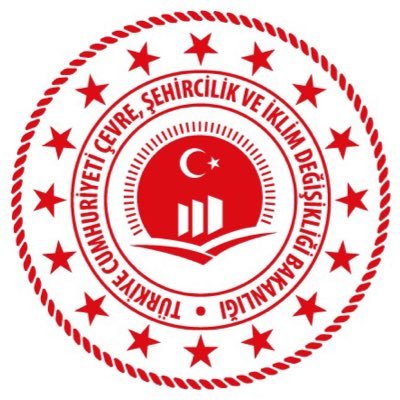 PCDD/DF ÖRNEKLEME
EKSTRAKSİYON VE TEMİZLEME  
Numunedeki PCDD/PCDF'leri ayırmak ve onları uygun çözücü hacminde toplamak için ekstraksiyon gerekir. 
Ekstraksiyon işlemi, filtrenin ve adsorbanların Sokslet ekstraksiyonunu ve destilatın sıvı ekstraksiyonunu esas alır. 
Numune temizleme, farklı tipte adsorbanları kullanan, çok kolonlu kromatografik tekniklerle gerçekleştirilir. 
Ham numune ekstraktlarının temizlenmesinin esas amacı, ayırma metodunda olumsuz etki yapan ve kantitatif çalışmayı bozan, numune matriks bileşenleri uzaklaştırmaktır. 
Ekstraksiyon ve temizleme işlemlerinde ihtiyaçlar, TS EN 1948-2'de anlatılmaktadır.
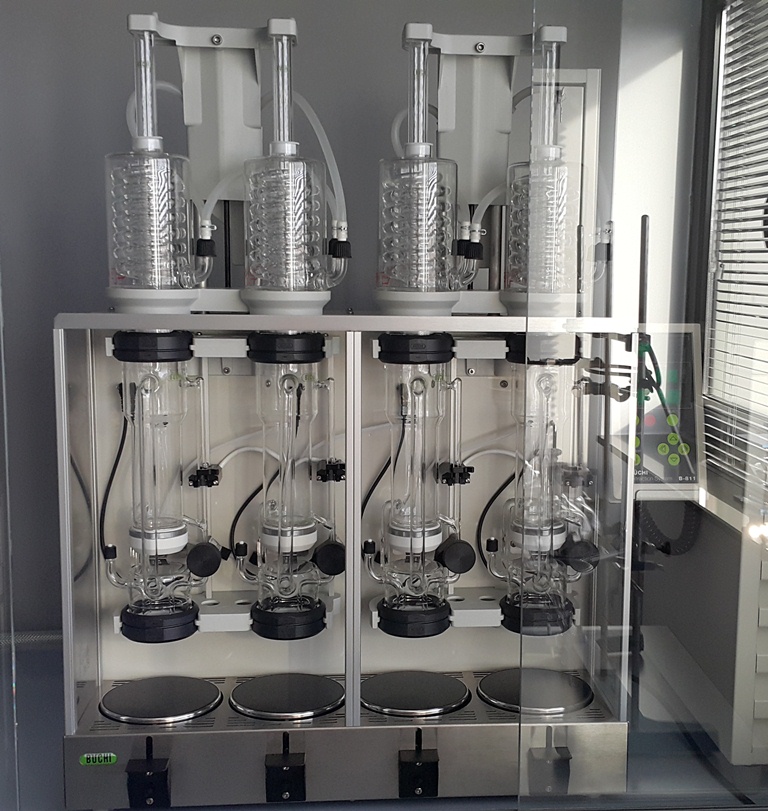 30
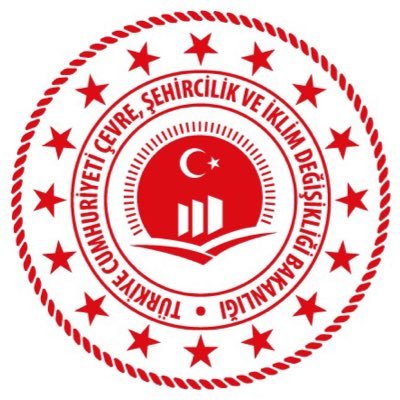 PCDD/DF ÖRNEKLEME
NUMUNE ALMA KONUSUNDA ASGARİ GEREKLİLİKLER

Sızıntı kontrolünü da ihtiva eden tanık numune, her bir numune alma serisinden önce alınmalıdır. 
Tanık numunenin değeri, numune almada kullanılan aynı hacim için limit değerin %10'unu aşmamalıdır. 
Numune alma hattının kısımları, yeniden kullanılmadan önce temizlenmeli ve numune ile temas edebilecek, kullanılacak yüzeylerin çalkalanması gerçekleştirilmelidir. 
Çalkalama çözeltisi, muhafaza edilmelidir. Numunenin derişimi, sınır değeri aşarsa analizlenmelidir.
Numune almada en uzun süre, 8 saattir.
31
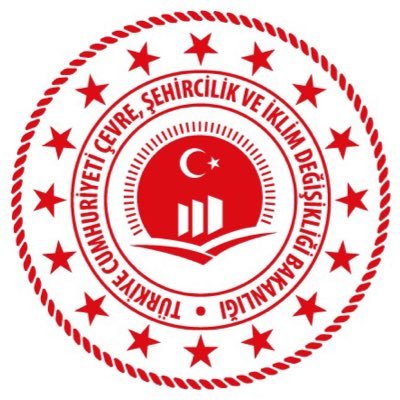 PCDD/DF ÖRNEKLEME
NUMUNE ALMA KONUSUNDA ASGARİ GEREKLİLİKLER

Numune alma hattına, PCDD/PCDF’ler için numune alınmadan 13C12 etiketli PCDD/PCDF'ler ilave edilir.
İzokinetik numune alma, EN 13284-1’e göre gerçekleştirilir. 
Sızıntı kontrolü, numune alma işleminden önce ve sonra yapılmalıdır.
 Numune alma hattında başlık tıkalı iken, numune alma esnasında en az basıncı belirlemek gerekir ve hacim hızı, normal akış hızının %5 in den daha az olmalıdır. 
Nozzle, Prob, Bağlantı elemanları ve filtre tutucu kuartz, cam veya titanyum malzemeden yapılmış olmalıdır.
Absorbans olarak genellikle  XAD-2 Reçine kullanılır.
Diğer katı absorbanslar ;PU Köpük ve Porapak PS dir.
32
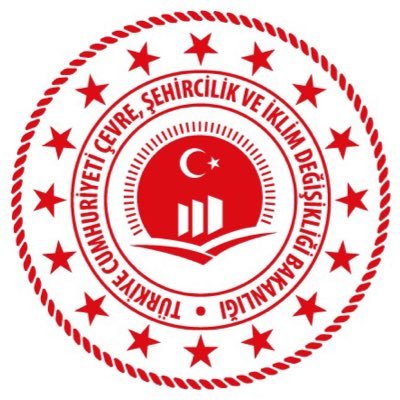 PCDD/DF ÖRNEKLEME
Numuneler,  ışıktan korunarak, 4°C'nin altında depolamaya uygun bir yerde muhafaza edilir. Numune bulunduran her bir kap için, gerekli kayıtlar tutulmalıdır.
Dioksin ve Furanların analizi Gas Chromatograph with high resolution Mass Spectrometer (GC-HRMS) ‘de yapılır.
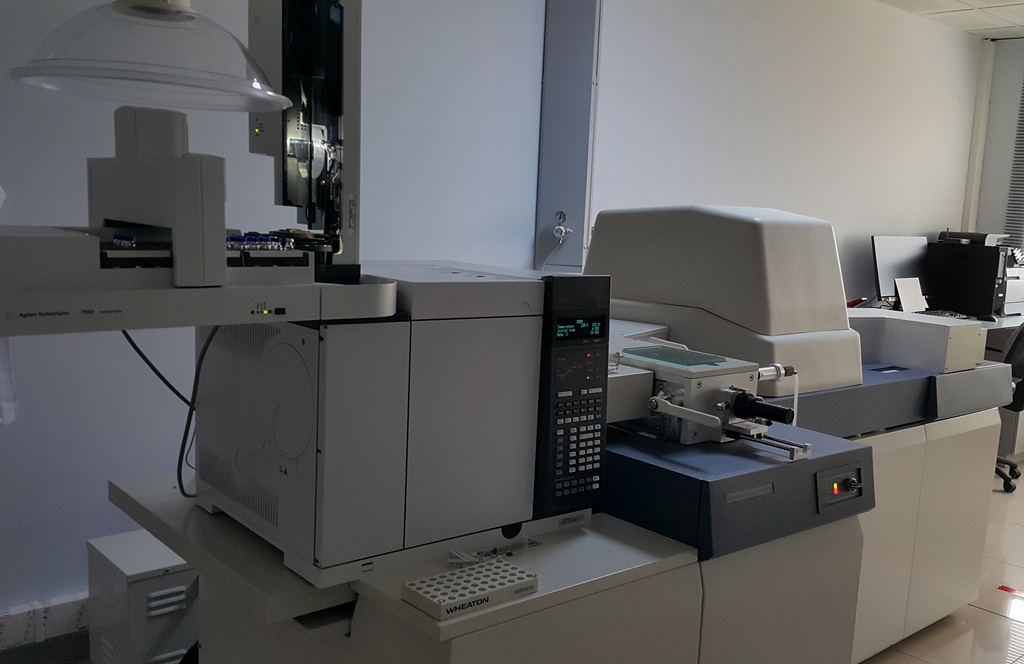 Gas Chromatograph with high resolution Mass Spectrometer (GC-HRMS)
33
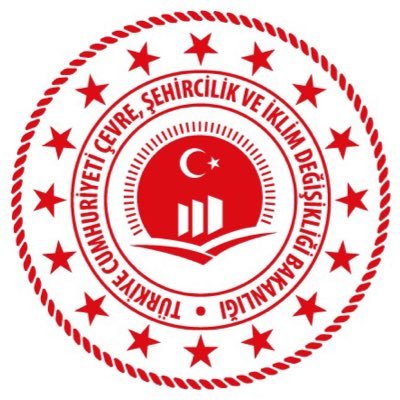 PCDD/DF ÖRNEKLEME
DİKKAT EDİLECEK HUSUSLAR
XAD 2 şişelerine XAD 2 ler doldurulduktan sonra şişeler bir gün bekletilmeli, ertesi gün şişede XAD2’lerin üzeri tamamlanmalıdır. Daha sonrada yıkanmış cam yünü ile ağzı kapatılmalıdır.
Şekilde gösterilen XAD2 şişesi doldurma yöntemi YANLIŞTIR.
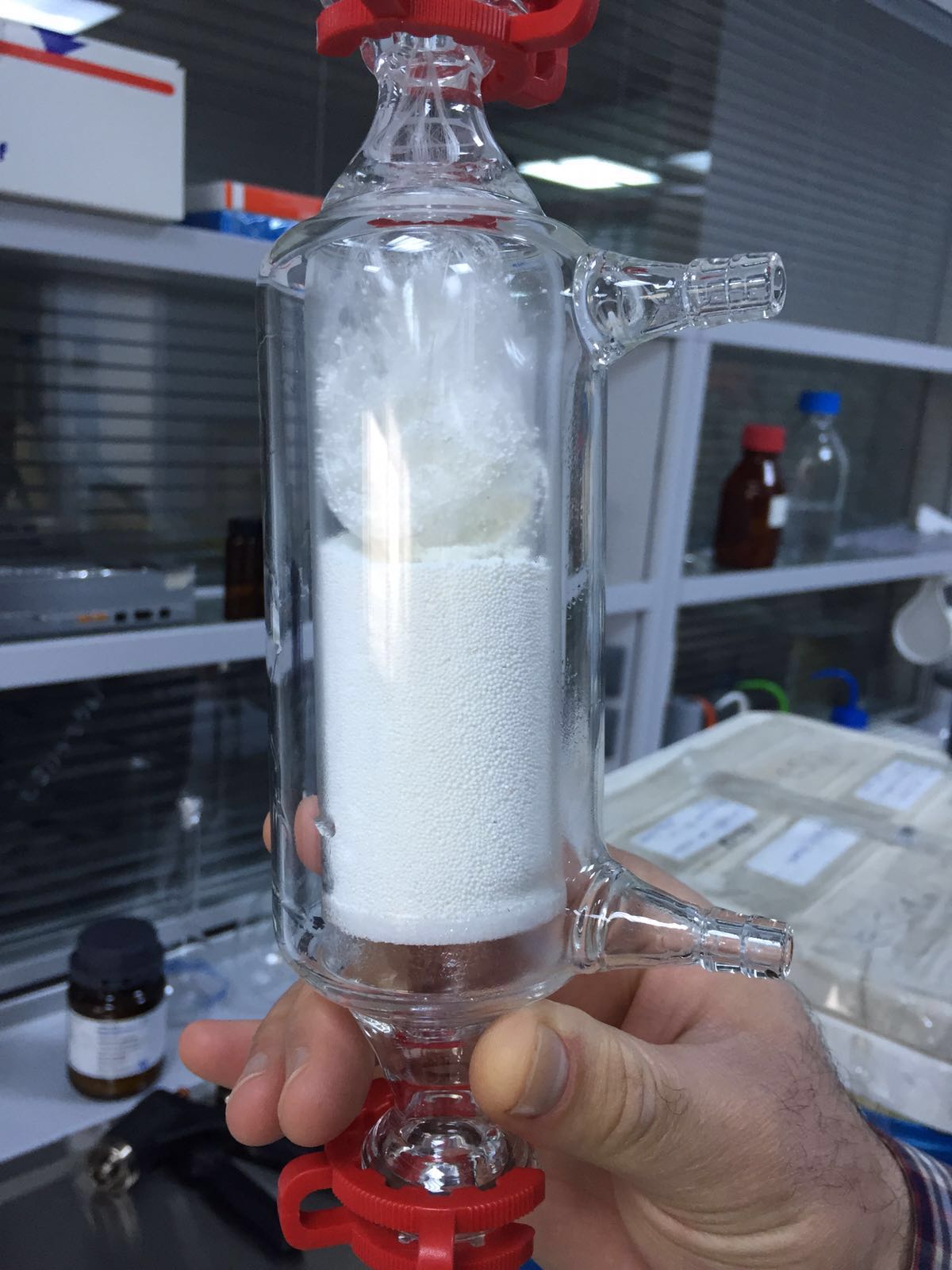 34
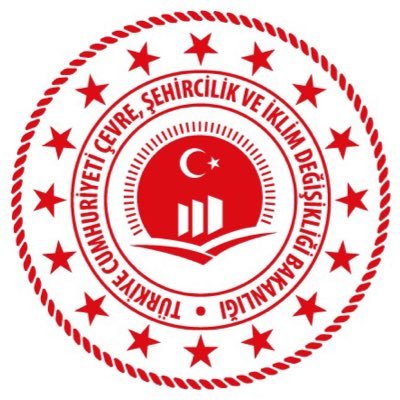 PCDD/DF ÖRNEKLEME
DİKKAT EDİLECEK HUSUSLAR
XAD2 taneciklerinin şişe içindeki dağılımı önemlidir. ŞEKİL-1 deki gibi arasında çok boşluk olan dağılım İSTENMEZ. Bu şekilde Gaz XAD2 ile temas etmeden ya da çok az temas ederek geçebilir.
Şekil-1
XAD2 taneciklerinin şişe içindeki dağılımı önemlidir. ŞEKİL-2 deki gibi Tanecikler arasında üçgen kalacak şekilde dağılımı İSTENİR. Bu sayede Gazın XAD2 tanecikleri ile teması artar.
Şekil-2
35
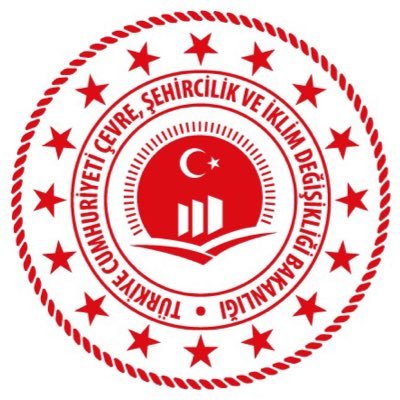 PCDD/DF ÖRNEKLEME
DİKKAT EDİLECEK HUSUSLAR
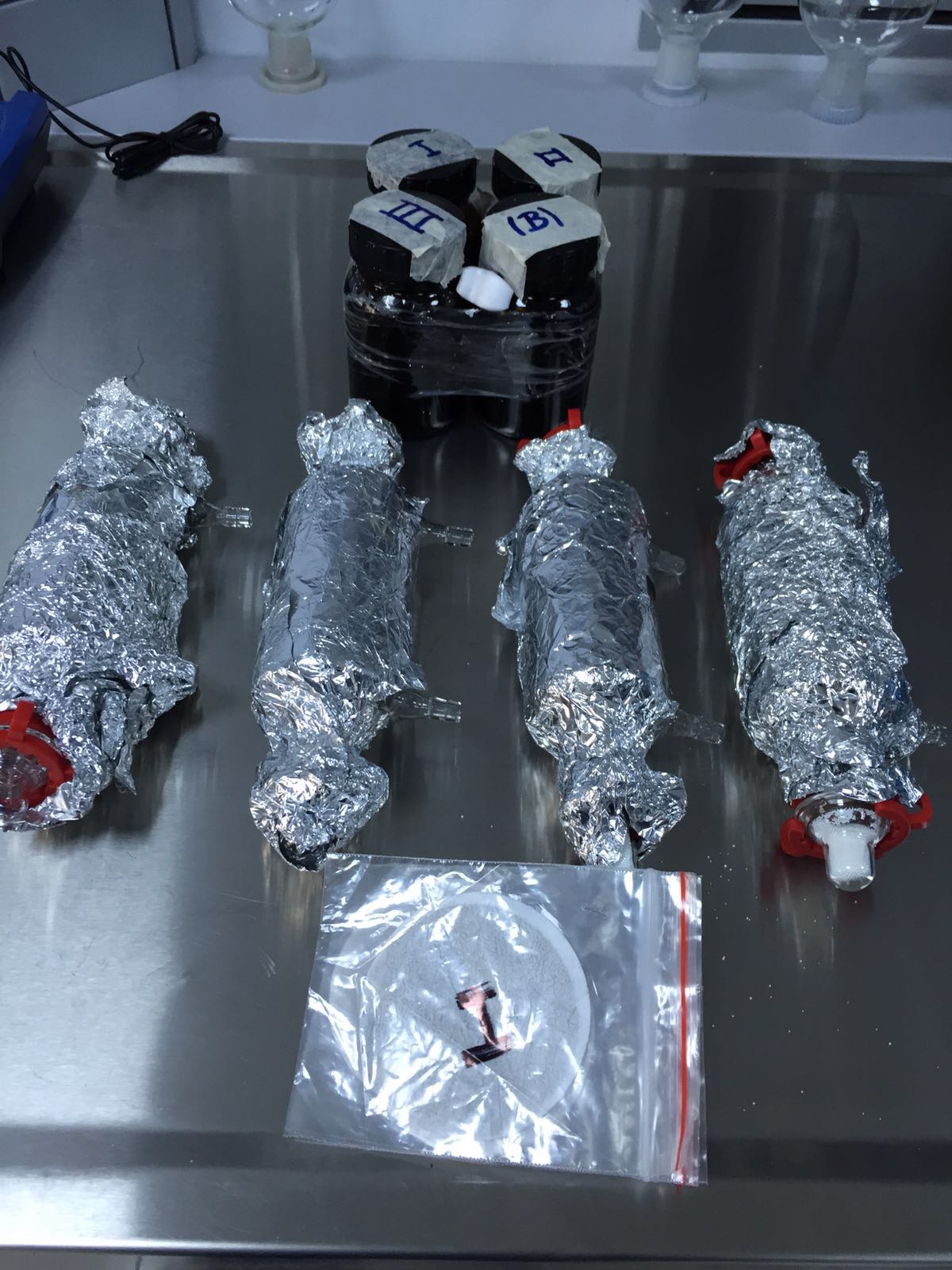 XAD2 lerin bulunduğu örnekleme şişeleri alüminyum folyo ile 
ışıktan korunmalıdır.
Filtre cam petri kabına alınmalı ve petri kapının etrafı TEFLON bantla iyice sarılarak sızdırmazlık sağlanmalıdır.
36
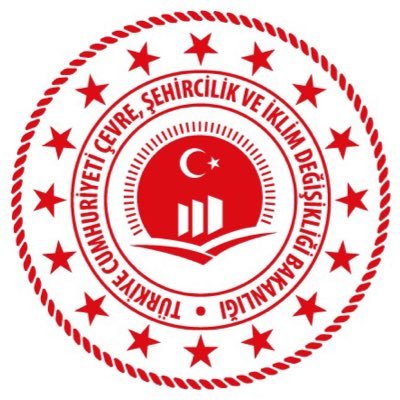 PCDD/DF ÖRNEKLEME
DİKKAT EDİLECEK HUSUSLAR
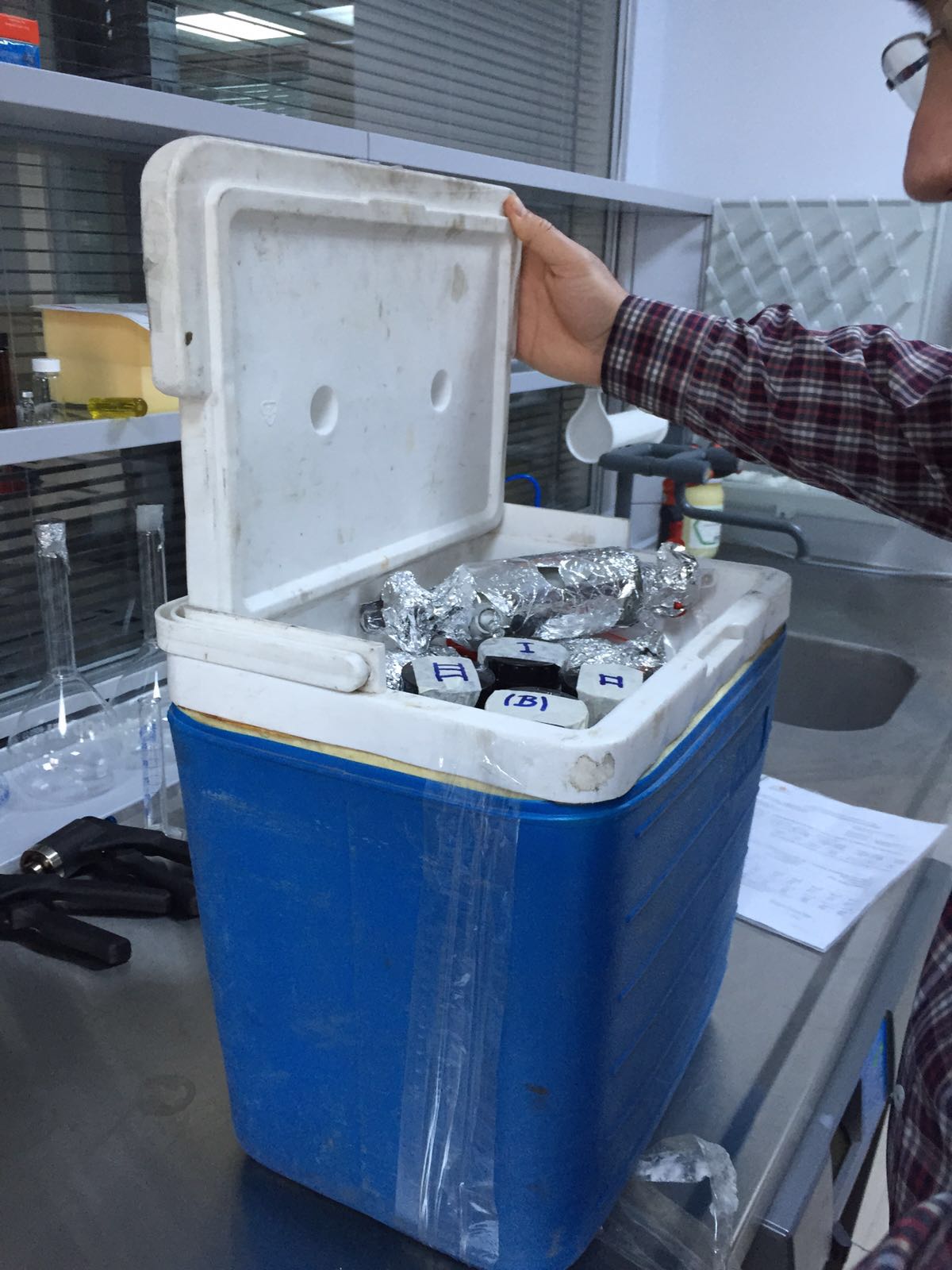 XAD 2 şişelerine çözücü şişeleri uygun bir soğutucuda dik olarak taşınmalıdır.
37
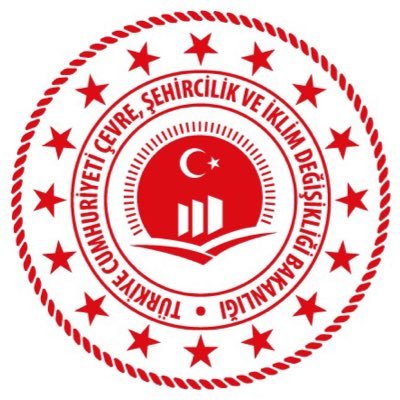 PCDD/DF ÖRNEKLEME
DİKKAT EDİLECEK HUSUSLAR
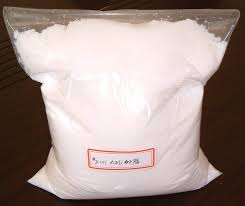 Piyasadan XAD2 absorbanslar temizlenmiş yada temizlenmemiş olarak temin edilebilmektedir. Temizlenmemiş XAD2’ler örneklemeden önce kesinlikle ekstraksiyon işlemine tabi tutulmalı ve metotta anlatılan şekilde temizlenmelidir. Temizlenmemiş XAD2 ye yapılan örneklemelerde SONUÇ ALINMAZ.
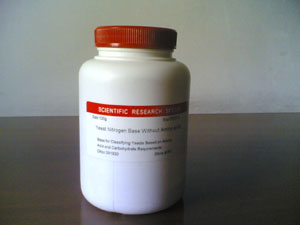 38
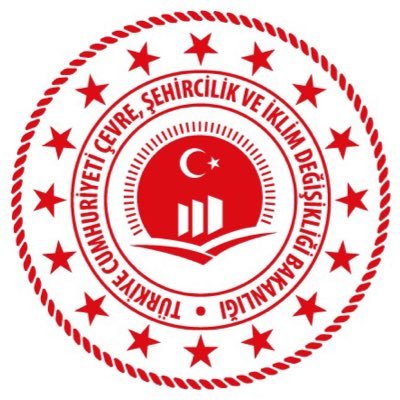 PCDD/DF ÖRNEKLEME
DİKKAT EDİLECEK HUSUSLAR
Sampling standardı örneklemeden önce KESİNLİKLE XAD2’ye enjekte edilmelidir. Geri kazanımı öğrenmek için bu standardın XAD2 ye enjekte edilmesi çok önemlidir.
39
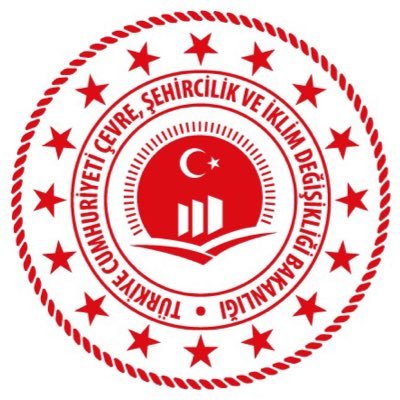 PCDD/DF ÖRNEKLEME
DİKKAT EDİLECEK HUSUSLAR
Örneklemeden sonra Analiz Laboratuvarına  gönderilen numunenin kabul formunda şu bilgiler olmalıdır:
Analiz Metodu, 
Tarih,
Laboratuvar Adı,
Toluen, Dietilenglikol Filtre, Hexan, Dikolorometan ve XAD2’nin lot numaraları
Her saklama kabının ve şişenin numaraları,
Koruma şekli
Numunenin alınış tarihi,
Sampling standartının lot numarası
Sampling standartının spike miktarı
Spike yapan personel
Numuneyi alan personel ve imzası
40
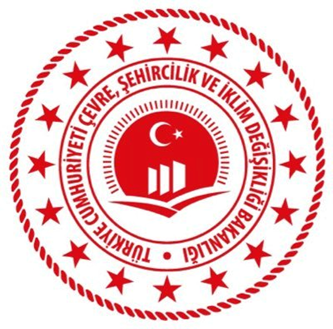 TEŞEKKÜRLER


Mustafa ALTUNDAĞ
Kimya Mühendisi
mustafa.altundag@csb.gov.tr

LABORATUVAR, ÖLÇÜM VE İZLEME DAİRESİ BAŞKANLIĞI
Endüstriyel Kirlilik İzleme Şube Müdürlüğü
41